COMISSÃO CONJUNTA DE ANÁLISE E FISCALIZAÇÃO DO MERCADO DE COMBUSTÍVEIS DO ESTADO  DA PARAÍBA - PB
RELATÓRIO FINAL
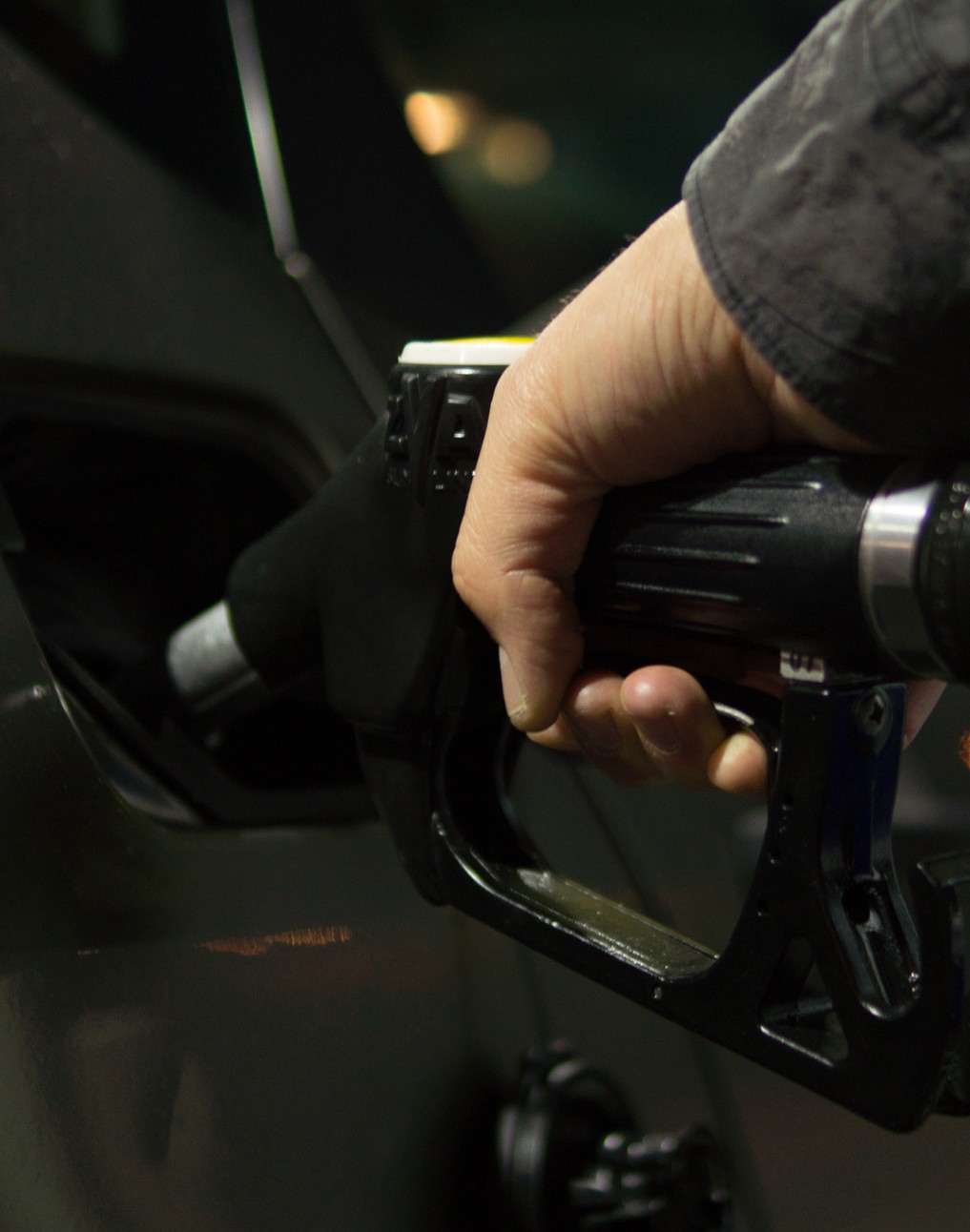 INDICE
RESUMO
FATORES PARA INSTAURAÇÃO DA COMISSÃO  OBJETIVO DA COMISSÃO
CADEIA DE ABASTECIMENTO
LEI Nº 8.137/1990 - CRIMES CONTRA A ORDEM ECONÔMICA  LEI Nº 12.529/2011 - LEI DA CONCORRÊNCIA
ABUSO DE PODER ECONÔMICO  IRREGULARIDADES ENCONTRADAS
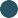 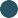 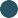 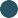 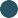 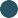 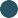 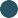 RESUMO
Trata-se de relatório final da comissão conjunta de análise e fiscalização do mercado de  combustíveis do estado da Paraíba, criada pela Portaria Conjunta n. 001 de 28 de março  de 2022, publicada na edição do dia 19 de abril de 2022 do Diário Oficial do Estado da  Paraíba, composta pelos órgãos de defesa e proteção do Direito do Consumidor,  PROCON/PB, PROCON/JP, PROCON/CABEDELO, PROCON/BAYEUX, PROCON/PATOS,  PROCON/ESPERANÇA, PROCON/AREIA, PROCON/CAJAZEIRAS, PROCON/SOUSA,  PROCON/CAMPINA GRANDE e PROCON/SAPÉ.
FATORES PARA INSTAURAÇÃO DA  COMISSÃO
Que a defesa do consumidor constitui direito fundamental ao cidadão e princípio basilar da ordem  econômica, conforme preceituam o Art. 5°, Inciso XXXII, e Art. 170, Inciso V, da CF/88;

Que, apesar do comércio de combustíveis ser efetivado pela livre iniciativa e integrar o livre  mercado, ele está sujeito à avaliação de qualidade e fiscalização pelo Poder Público, inclusive, no  que tange aos princípios e normas consagrados no Código de Defesa do Consumidor;

A possível ocorrência do disposto no Art. 4º, Incisos I e II, da Lei nº 8.137/1990, que trata sobre  crimes contra a ordem econômica.
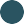 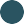 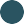 FATORES PARA INSTAURAÇÃO DA  COMISSÃO
Ser atribuição dos PROCONS, tanto estadual, quanto municipal, na defesa e proteção aos  consumidores deste comércio: fiscalizar, notificar, orientar sobre providências corretivas a serem  tomadas e, em último caso, sancionar todos os fornecedores que compõem a cadeia de consumo;
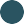 OBJETIVO DA INSTAURAÇÃO DA COMISSÃO
A comissão foi criada para analisar e fiscalizar o mercado de combustíveis do Estado  da Paraíba, de forma abrangente e não limitada, através da coleta e análise de
elementos de provas documentais e testemunhais, para o fim de apurar possíveis  infrações consumeristas e/ou contra a ordem econômica.
CADEIA DE ABASTECIMENTO
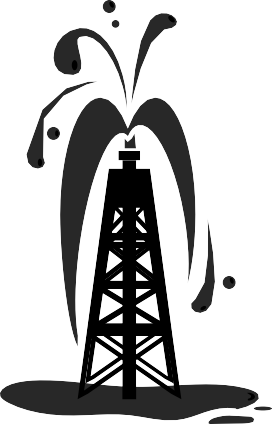 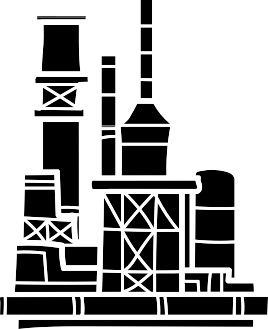 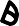 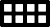 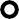 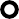 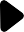 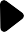 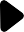 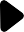 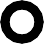 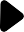 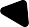 Distribuição
Consumidor
Terminais
Revenda
Processamento  (refinarias,  petroquímicas e outros)
Produção de  petróleo onshore
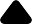 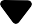 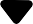 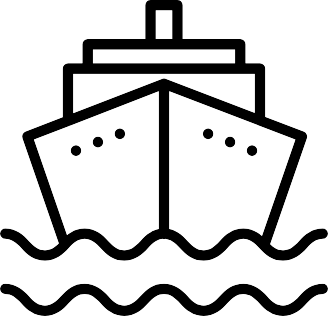 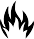 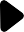 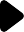 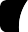 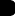 Transportador  revendedor-retalhista  (TRR)
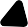 Consumidor
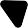 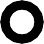 Terminais
Cabotagem, importação e  exportação de petróleo
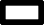 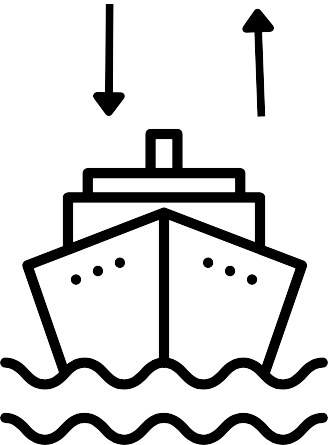 Produção de  petróleo onshore
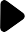 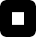 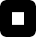 Grandes  consumidores
Cabotagem, importação e  exportação de petróleo
LEI Nº 8.137/1990 - CRIMES CONTRA A ORDEM  ECONÔMICA
A Lei Federal nº 8.137, de 27 de Dezembro de 1990, define quais são os crimes contra a ordem tributária,  econômica e contra as relações de consumo, além de dar outras providências.
Essa lei tem como objetivo proteger o sistema tributário e econômico do país, coibindo práticas ilícitas.

No art. 4° da referida Lei estão elencados os seguintes CRIMES::
abusar do poder econômico, dominando o mercado ou eliminando, total ou  parcialmente, a concorrência mediante qualquer forma de ajuste ou acordo de empresas;
formar acordo, convênio, ajuste ou aliança entre ofertantes, visando:
à fixação artificial de preços ou quantidades vendidas ou produzidas;
ao controle regionalizado do mercado por empresa ou grupo de empresas;
ao controle, em detrimento da concorrência, de rede de distribuição ou de fornecedores.
LEI Nº 12.529/2011 - LEI DA  CONCORRÊNCIA
Criada para proteger a livre concorrência e evitar práticas anticompetitivas no mercado brasileiro.  Ela substituiu a antiga Lei nº 8.884/1994 e trouxe importantes mudanças para o sistema de defesa  da concorrência no país.

A Lei 12.529/2011 estabelece regras para as atividades empresariais, de modo a evitar a formação  de monopólios, oligopólios e outras práticas que possam prejudicar a livre concorrência. Ela define dois tipos de condutas consideradas anticompetitivas: as práticas anticoncorrenciais e as infrações à ordem econômica.
ABUSO DE PODER ECONÔMICO
Abuso de poder econômico é uma conduta ilegal em que uma ou mais empresas utilizam  sua posição dominante no mercado para obter vantagens indevidas em relação a  concorrentes ou consumidores. Essa prática pode ocorrer de diversas formas, como por  exemplo: a fixação de preços abusivos, a imposição de condições comerciais  desfavoráveis, a recusa injustificada de venda de produtos ou serviços a concorrentes, a  realização de acordos para fixação de preços (cartéis), a aquisição de controle de  empresas sem autorização prévia do órgão antitruste, entre outras.
IRREGULARI DADES ENCONTRADAS
Duplo padrão comercial adotado quando do anúncio de aumento oficial dos preços dos combustíveis (repasse imediato e independente da existência ou não de estoque  nos tanques); em contrapartida ao adotado quando da redução do preços.
Exemplo 1:Distribuidora 01:08/03/2022 – R$ 5,875510/03/2022 – R$ 5,879611/03/2022 – R$ 6,4719 (marco inicial do aumento oficial anunciado)12/03/2022 – R$ 6,4577 17/06/2022 – R$ 6,584618/06/2022 – R$ 6,7128 (marco inicial do aumento oficial anunciado) 30/06/2022 – R$ 6,06661º/07/2022 – R$ 6,0746 (marco inicial da redução dos preços da gasolina em razão da drástica redução da alíquota do ICMS no Estado da PB).02/07/2022 – R$ 5,672603/07/2022 – NÃO INFORMADO04/07/2022 – R$ 5,554905/07/2022 – R$ 5,4688
Exemplo 2:Distribuidora 02:08/03/2022 – R$ 6,204610/03/2022 – R$ 6,255111/03/2022 – R$ 6,6961 (marco inicial do aumento oficial anunciado)12/03/2022 – R$ 6,5809 17/06/2022 – R$ 6,545818/06/2022 – R$ 6,6754 (marco inicial do aumento oficial anunciado) 30/06/2022 – R$ 6,47081º/07/2022 – R$ 6,1217 (marco inicial da redução dos preços da gasolina em razão da drástica redução da alíquota do ICMS no Estado da PB).02/07/2022 – R$ 6,323003/07/2022 – NÃO INFORMADO04/07/2022 – R$ 5,875005/07/2022 – R$ 5,8650
Exemplo 3:Distribuidora 03:09/03/2022 – R$ 6,0310/03/2022 – R$ 6,0111/03/2022 – R$6,62 (marco inicial do aumento oficial anunciado)12/03/2022 – R$6,61 17/06/2022 – R$ 6,6918/06/2022 – R$6,86 (marco inicial do aumento oficial anunciado) 30/06/2022 – R$ 6,131º/07/2022 – R$ 6,13 (marco inicial da redução dos preços da gasolina em razão da drástica redução da alíquota do ICMS no Estado da PB).02/07/2022 – R$ 5,8603/07/2022 – R$ 5,8604/07/2022 – R$ 5,8105/07/2022 – R$ 5,64
Recusa injustificada de fornecimento de documentação necessária e indispensável  para o bom deslinde da feito administrativo, tais como apresentação de  documentos fiscais e/ou tabela com os preços praticados, principalmente nas datas  que marcam o início do aumento ou redução oficiais anunciados.Exemplos: As distribuidoras Vibra (BR), TDC, Alesat, Meg, FAN e Petrox recusaram-se a apresentar documentos fiscais de venda do combustível aos revendedores (postos), ou o fizeram de forma incompleta, de forma a esconder possíveis práticas irregulares e dificultar o trabalho desta comissão.
Alegação de sigilo e confidencialidade sob informações de interesse público.
Aumento do valor do combustível, mesmo com estoque anterior e sem aumento nas refinarias ou de tributos.Obs: Na base de Cabedelo-PB, onde estão localizadas todas as distribuidoras que abastecem o Estado da Paraíba, chega navio com combustíveis cerca de duas vezes por mês, ou seja, com um intervalo de 15 (quinze) a 20 (vinte) dias, aproximadamente.Exemplo: As distribuidoras receberam combustível do tipo gasolina em seus tanques entre os dias 08 e 09 de março de 2022, com preços anteriores ao aumento oficial, que ocorreria no dia 11 de março do mesmo ano. Ou seja, com seus estoques completamente cheios de combustível adquirido com preço anterior ao aumento, repassaram o reajuste de forma IMEDIATA aos revendedores (postos), o que levou ao repasse desse reajuste aos consumidores finais.
REPRESENTAÇÃO GRÁFICA DA VARIAÇÃO DO PREÇO DA  GASOLINA COMUM, DO  PERÍODO DE 3 DE MARÇO DE 2022 A 1 DE MARÇO DE 2023.
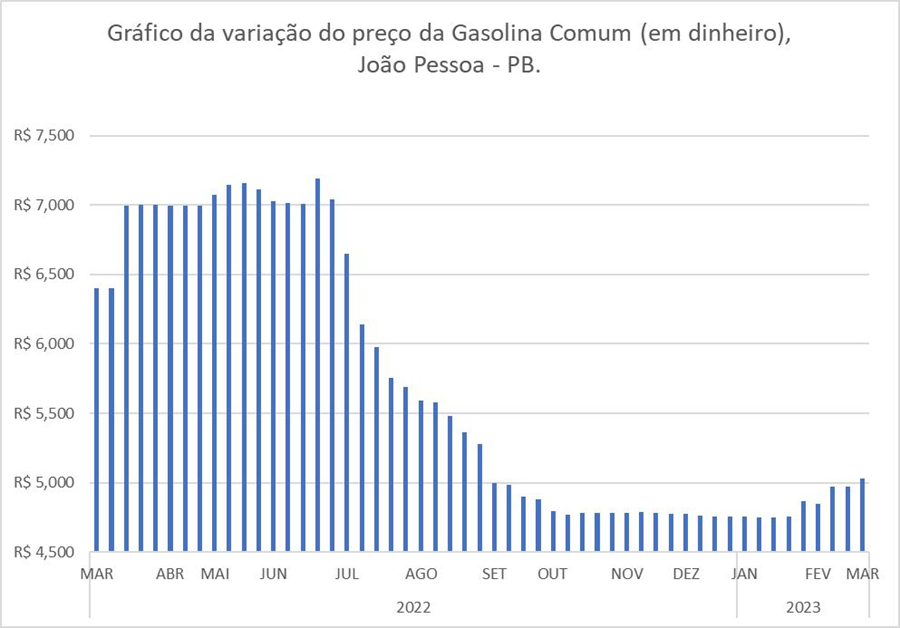 BLOQUEIO OU LIMITAÇÃO DE PEDIDOS NOS DIAS IMEDIATAMENTE ANTERIORES AO REAJUSTE, MESMO COM ESTOQUE NOS TANQUES, DE FORMA A IMPOSSIBILITAR A COMPRA DO PRODUTO COM PREÇOS MAIS VANTAJOSOS PELOS POSTOS REVENDEDORES.


EXEMPLO : Vários foram os depoimentos de revendedores de combustíveis e até de representantes das distribuidoras dando conta dessa prática  ilícita, qual seja, o bloqueio das plataformas de pedidos para a compra de combustíveis às vésperas dos aumentos oficiais anunciados.
DESABASTECIMENTO DO MERCADO DE POSTOS NÃO BANDEIRADOS POR PARTE DAS DISTRIBUIDORAS,  MESMO COM ESTOQUE PARA A VENDA, DE FORMA A SUFOCAR ESTES REVENDEDORES, LEVANDO-OS A FIRMAR  CONTRATOS DE EXCLUSIVIDADE COM AS DISTRIBUIDORAS PARA GARANTIR O FORNECIMENTO DO PRODUTO, OCASIONANDO UMA CONCENTRAÇÃO AINDA MAIOR DO MERCADO DE DISTRIBUIÇÃO.

Art. 7° Constitui CRIME contra as relações de consumo:
VI - sonegar insumos ou bens, recusando-se a vendê-los a quem pretenda comprá-los nas condições publicamente ofertadas, ou retê-los para o fim de especulação;

Pena - detenção, de 2 (dois) a 5 (cinco) anos, ou multa.
DAS INFRAÇÕES À ORDEM ECONÔMICA:

AS CONDUTAS ACIMA DESCRITAS, EM TESE, GERAM PREJUÍZOS DIRETOS E MANIFESTOS À CADEIA DE CONSUMO, APTOS A GARANTIREM LUCROS DESPROPORCIONAIS ÀS EMPRESAS DISTRIBUIDORAS. 

TAIS PRÁTICAS, QUE PODEM OU NÃO SE CONSTITUIR EM CRIMES CONTRA A ORDEM ECONÔMICA, CERTAMENTE ESTÃO ABARCADAS NO QUE PRELECIONA O ARTIGO 36 DA LEI 12.529/2011: 
 
ART. 36. CONSTITUEM INFRAÇÃO DA ORDEM ECONÔMICA, INDEPENDENTEMENTE DE CULPA, OS ATOS SOB QUALQUER FORMA MANIFESTADOS, QUE TENHAM POR OBJETO OU POSSAM PRODUZIR OS SEGUINTES EFEITOS, AINDA QUE NÃO SEJAM ALCANÇADOS:

I - LIMITAR, FALSEAR OU DE QUALQUER FORMA PREJUDICAR A LIVRE CONCORRÊNCIA OU A LIVRE INICIATIVA;

II - DOMINAR MERCADO RELEVANTE DE BENS OU SERVIÇOS;

III - AUMENTAR ARBITRARIAMENTE OS LUCROS; E

IV - EXERCER DE FORMA ABUSIVA POSIÇÃO DOMINANTE.
DAS MEDIDAS A SEREM ADOTADAS POR ESTA COMISSÃO CONJUNTA PROCESSANTE, DIANTE DE TUDO QUE FORA CONSTATADO:


1. Expedição de Auto de Infração em desfavor das distribuidoras, no âmbito de abrangência e competência de cada órgão administrativo de proteção e defesa dos consumidores.
2. Que seja expedida notificação para as distribuidoras para que adotem, DE IMEDIATO, as seguintes providências:
 
- Permitam que os postos bandeirados e não bandeirados possam realizar compra de seus produtos, quando houver disponibilidade de estoque, garantido o abastecimento dos revendedores detentores de contratos de exclusividade a fim de evitar prejuízos aos consumidores de forma difusa.
 
- Que o valor de oferta divulgado por seus vendedores por qualquer meio ou em suas plataformas oficiais, em caso de pedido efetivado pelo revendedor, sejam mantidos por no mínimo 24hrs, não podendo nesse período haver diferenciação no valor do pedido e o valor do produto faturado;
 
- Que o repasse do aumento da Petrobrás às revendedoras só possam ser realizados de forma justificada e lastreada em uma política uniforme de precificação, com padrão único para as diferentes oscilações dos preços do produto nas refinarias e/ou usinas. 
 
- Que não promova qualquer tipo de bloqueio e/ou qualquer outro dificultador para realização de pedidos quando do anúncio oficial de aumento por parte da Petrobrás; e
 
- Que dê absoluta transparência ao estoque diário de combustível de sua titularidade existente na base de Cabedelo-PB.
3. Encaminhamento da íntegra deste relatório e de todo o apurado  para os órgãos competentes para a devida apuração administrativa, cível e criminal, quais sejam: Secretaria Nacional do Consumidor – SENACON, Agência Nacional do Petróleo – ANP, CADE, Ministério Público Federal, Ministério Público do Estado da Paraíba, POLÍCIA CIVIL e PROCONSBRASIL.
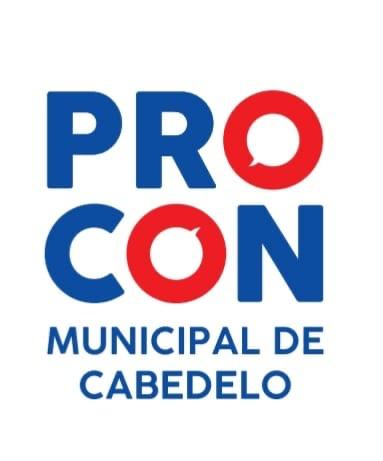 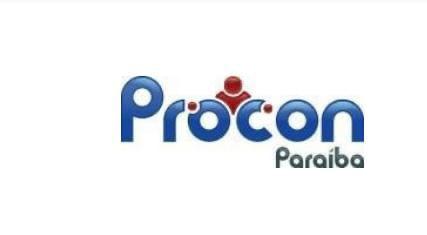 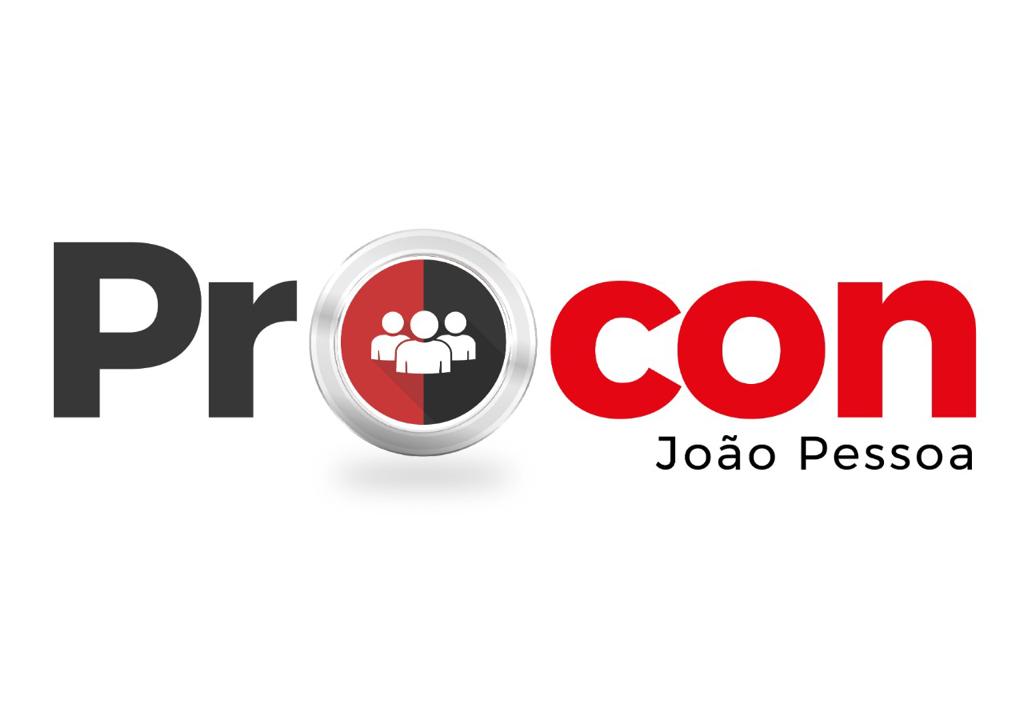 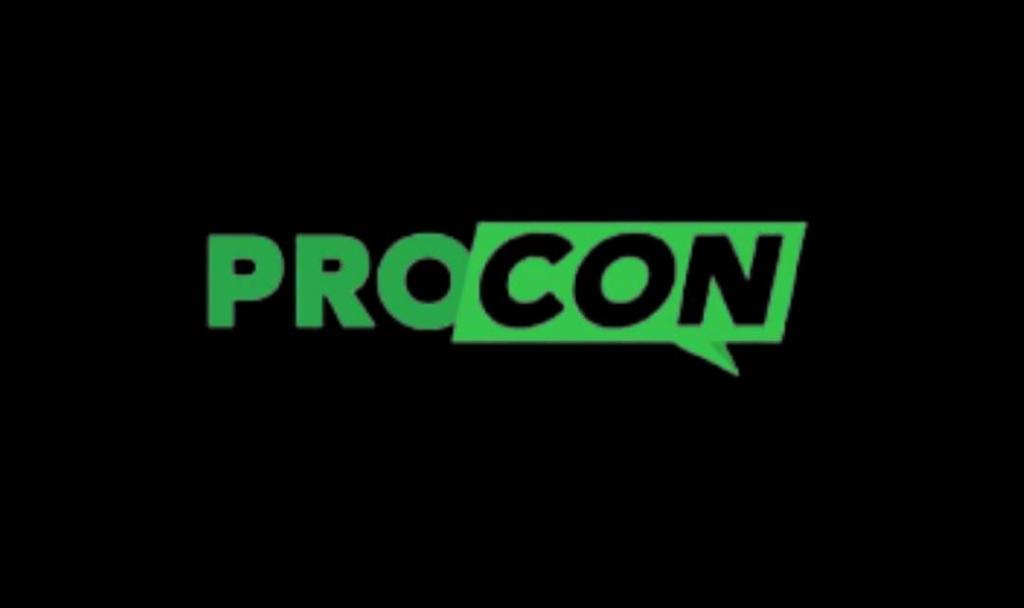 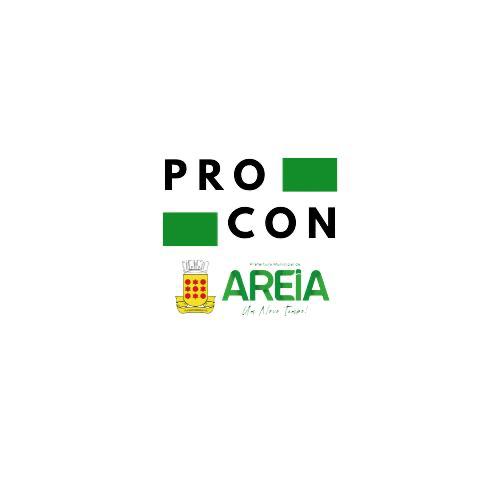 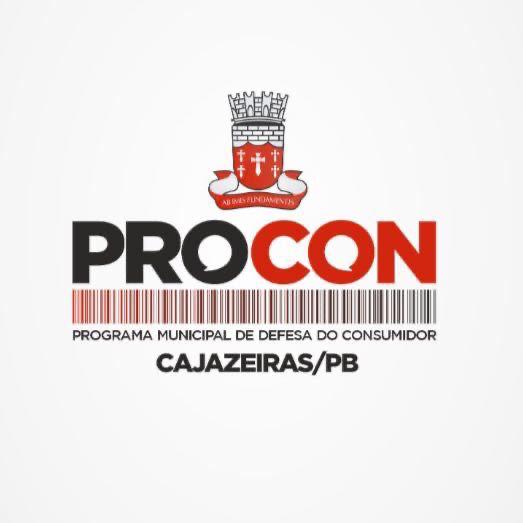 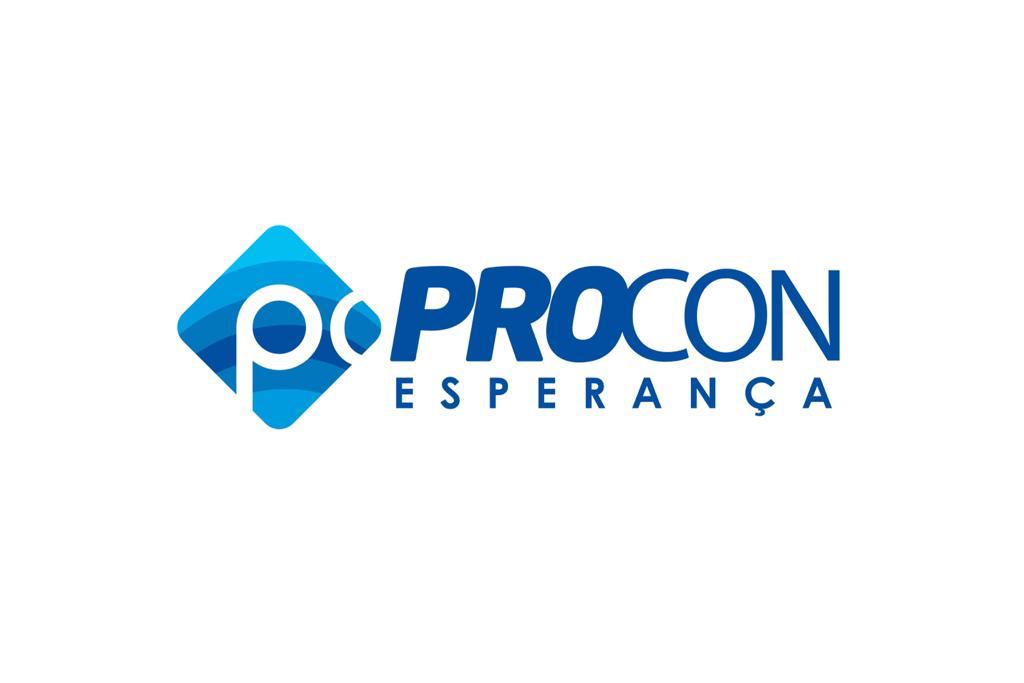 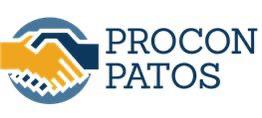 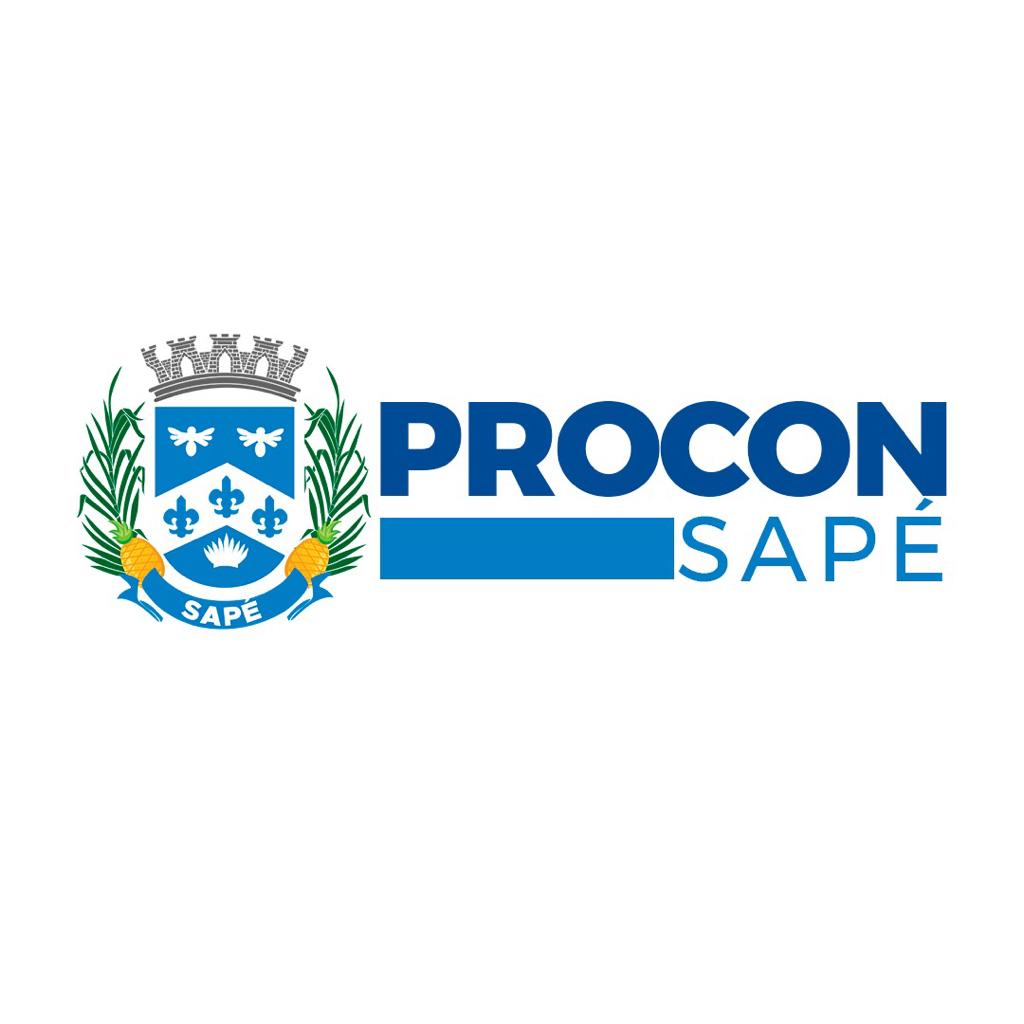 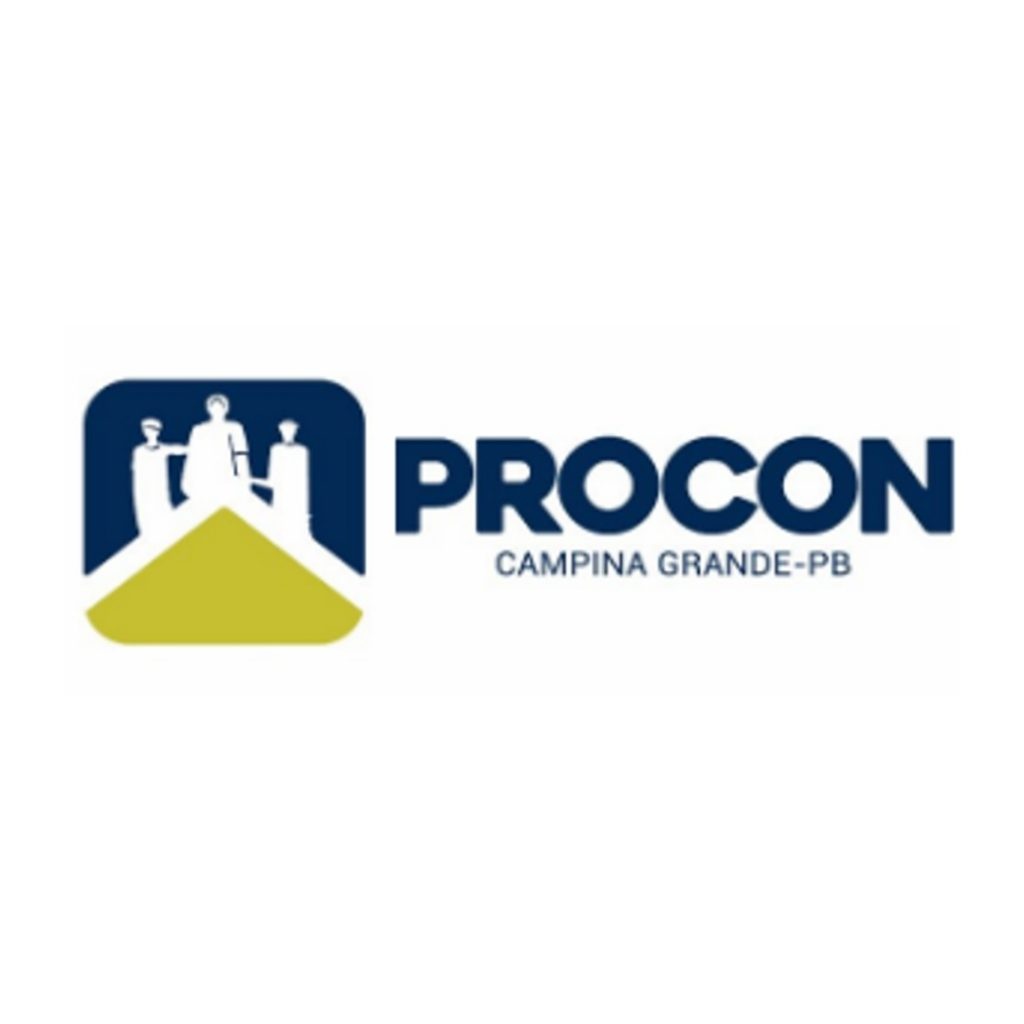 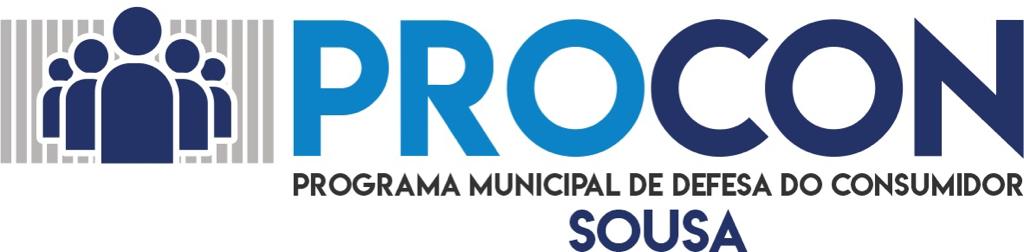